ITEC 109
Lecture 7
Operations
Review
Variables / Methods
Functions
Assignments
Purpose?
What provides the data?
What stores the data?
What type of variable holds:  Hello World
Objectives
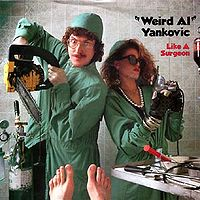 Other types of variables
Operations on variables
Variables
Character
The 3 pigs had a big find, 1.5 bars of true gold.
String
Text
Integer
Whole numbers
Float
Decimal places (double in other languages)
Boolean
True or false
Operations
Modify a particular variable
Result of:  + / - *
2 other variables necessary
Program
b=3;
c=4;
a=b+c;
printNow(a);
Problem
Using JES, calculate how many seconds it takes for…
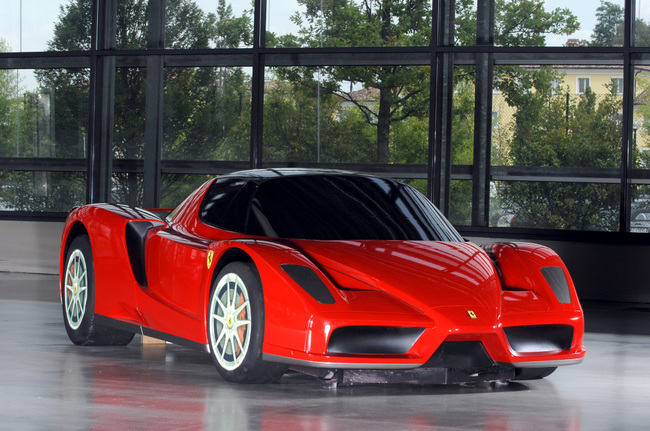 3 feet
20 feet
Going
3 FPS
Hint:  only use ints if no chance of decimal places!
Homework
Celsius to Fahrenheit converter
Ask user for input
Testing:  Convert 20C to F
Experiment:  One operation per line, no chaining together
F=C*9/5 + 32